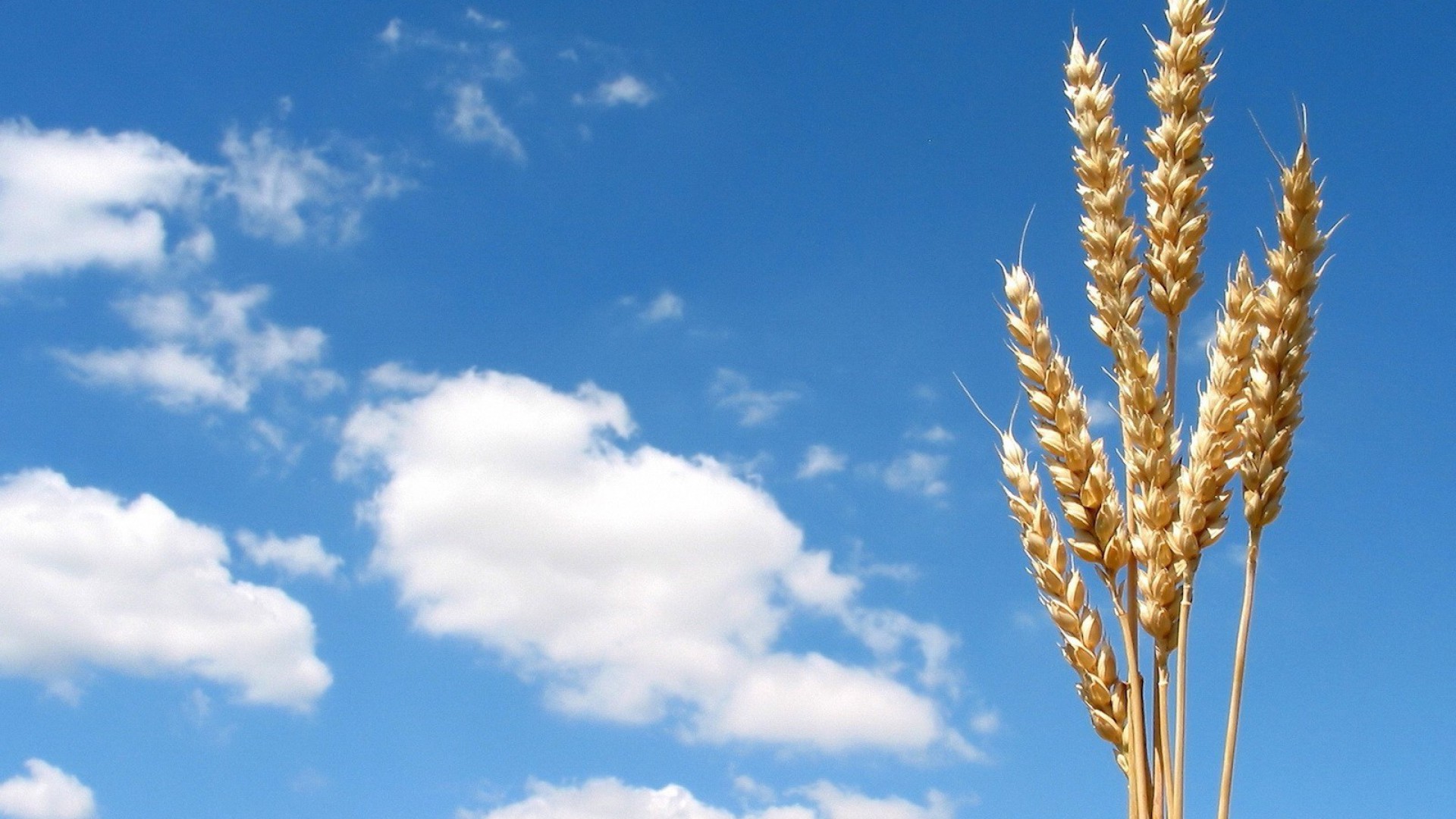 ИСПОЛЬЗОВАНИЕ РЖИ 
В ЖИВОТНОВОДСТВЕ
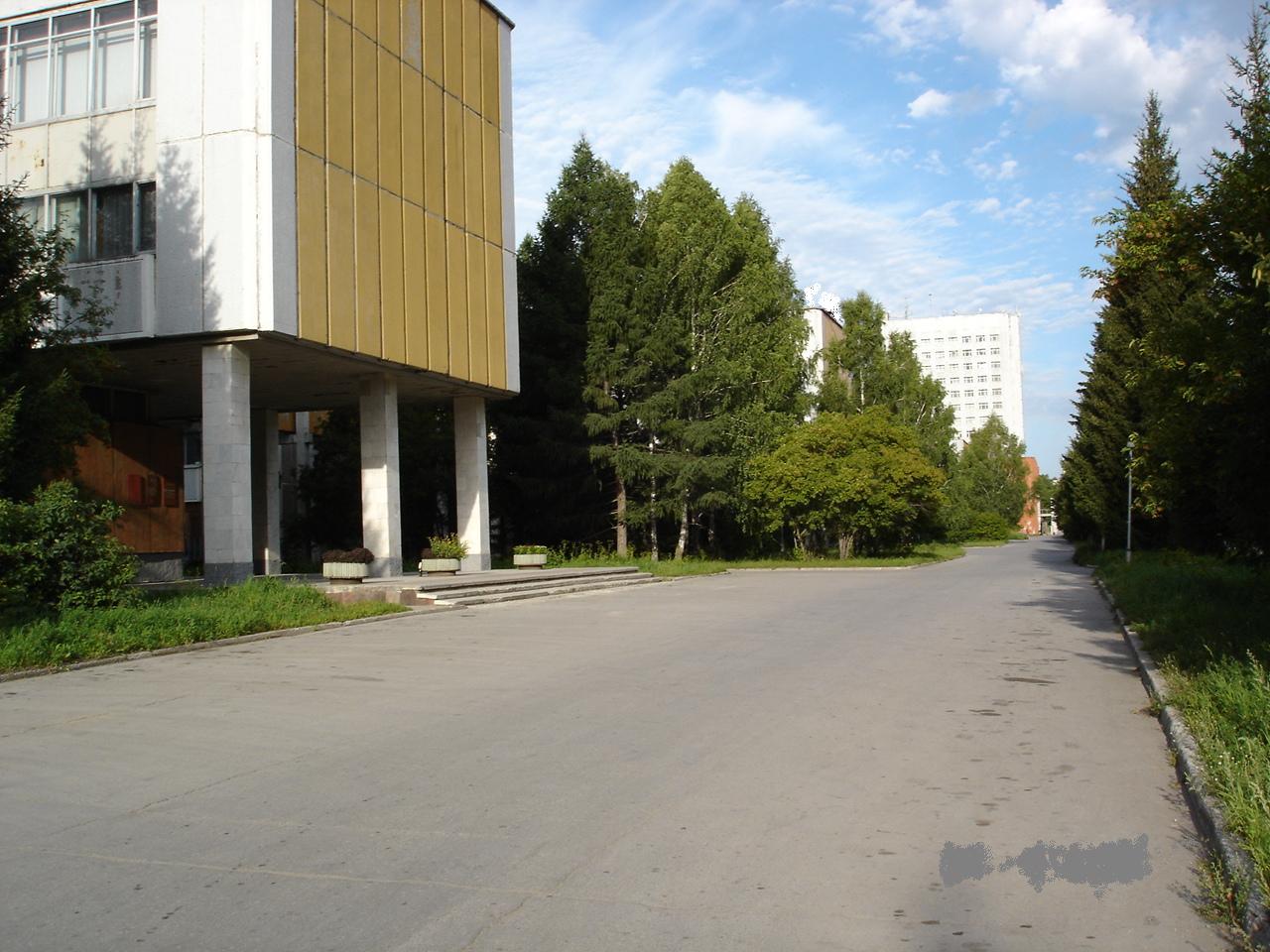 Докладчик: 
Руководитель научного направления 
СибНИПТИЖ СФНЦА РАН, академик РАН
Солошенко Владимир Андреевич
Сибирский федеральный округ
min – 4,4 ц корм. ед.
max – 32,5 ц корм. ед.
норматив – 36–40 ц корм. ед.
Урожайность культур в зависимости от увлажнения и интенсификации возделывания, ц/га
А – экстенсивный, Б – нормальный, В – интенсивный.
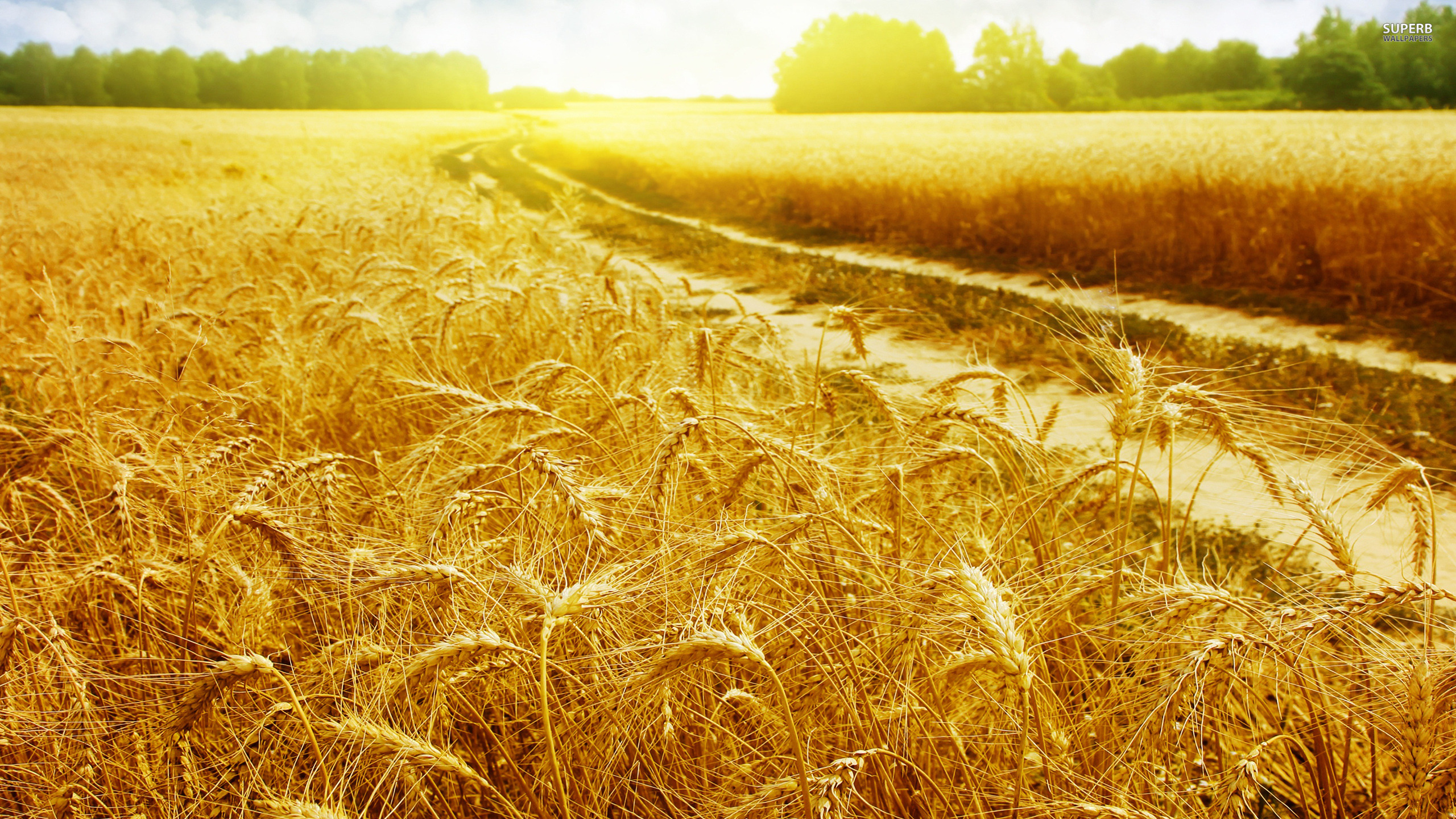 Структура производства зерна в СФО, %
Антипитательные факторы ржи
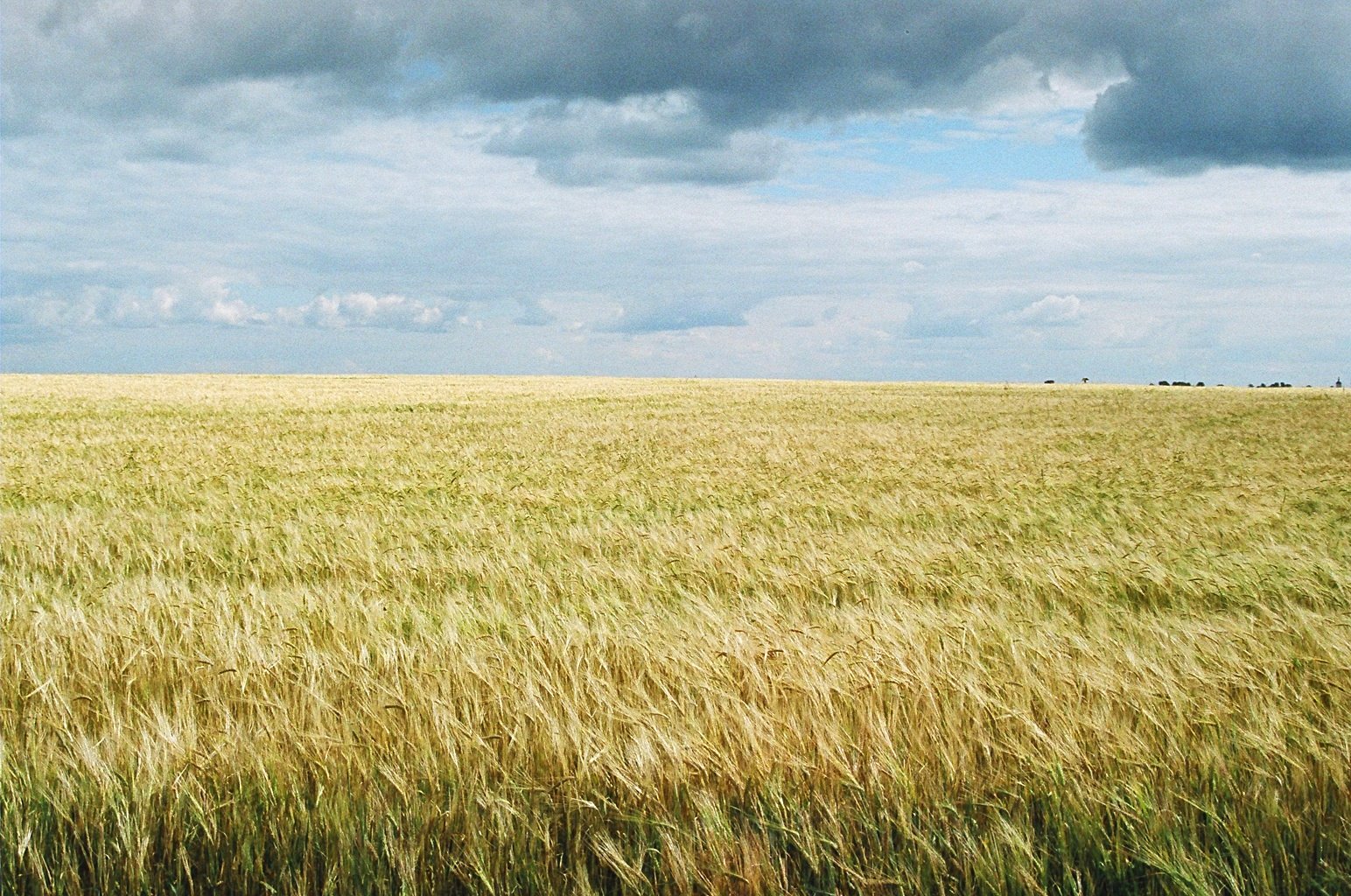 Химический состав зерна пшеницы и тритикале
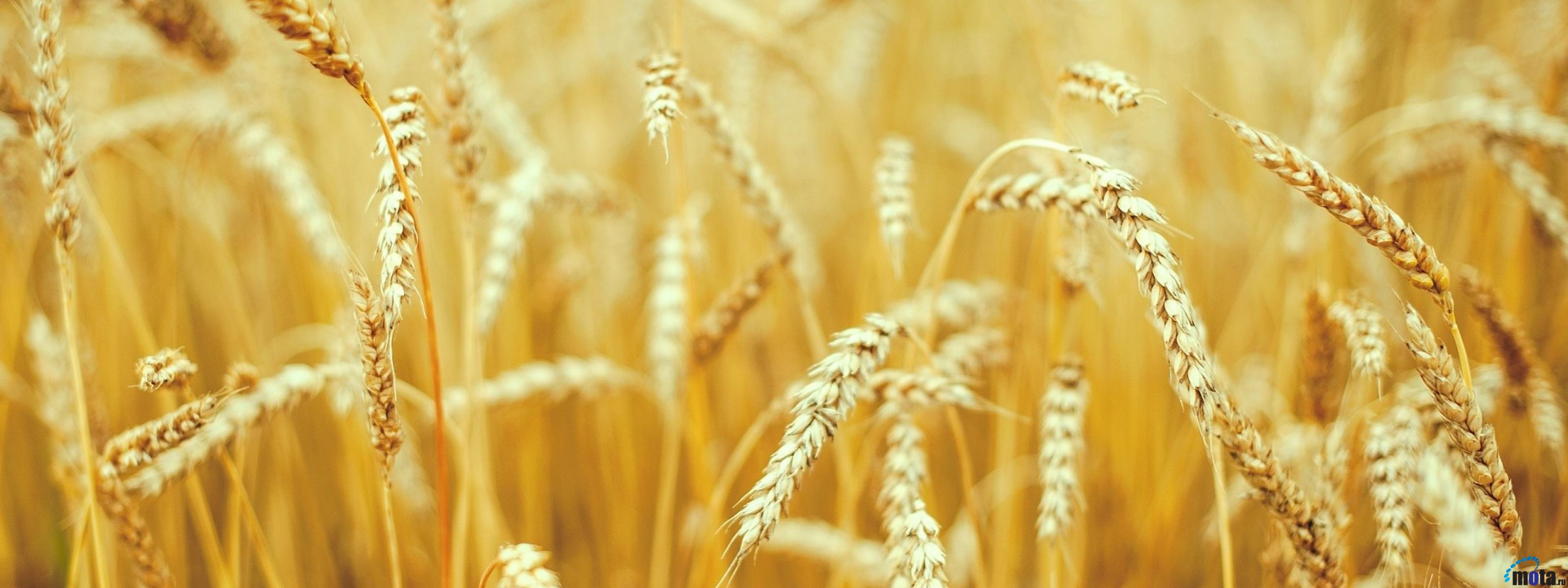 Влияние способа подготовки ржи к скармливанию на химический состав корма, %
Эффективность скармливания ржи различных способов подготовки бройлерам
Результаты испытаний различных способов приготовления ржи на бройлерах
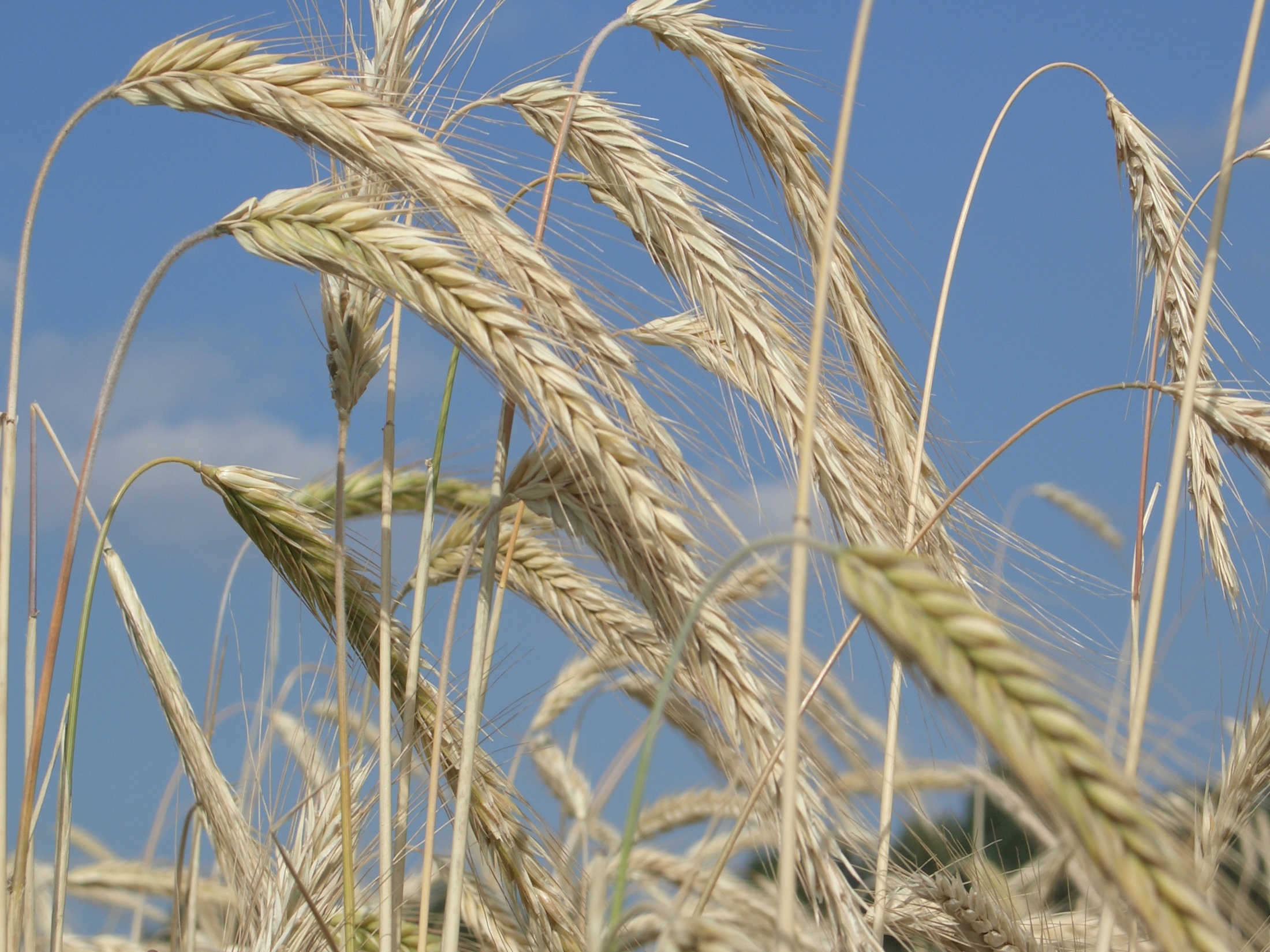 Результаты производственных испытаний 
использования ржи с МЭК-СХ-1
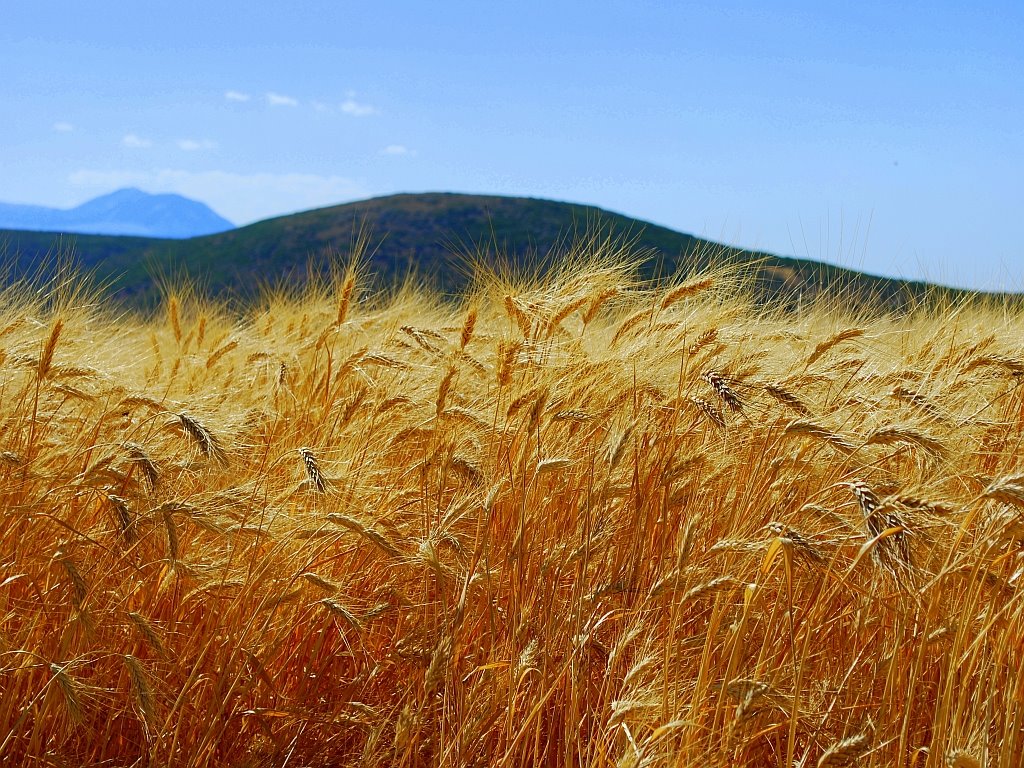 Численность инфузорий в рубцовом содержимом бычков (in vivo)
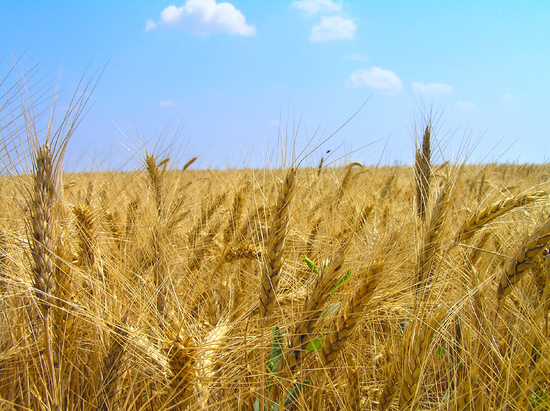 Результаты эффективности скармливания 
патоки из ржи и АКД
Схема опыта
Основные результаты
Эффективность использования зерновой патоки из ржи 
в рационах телят
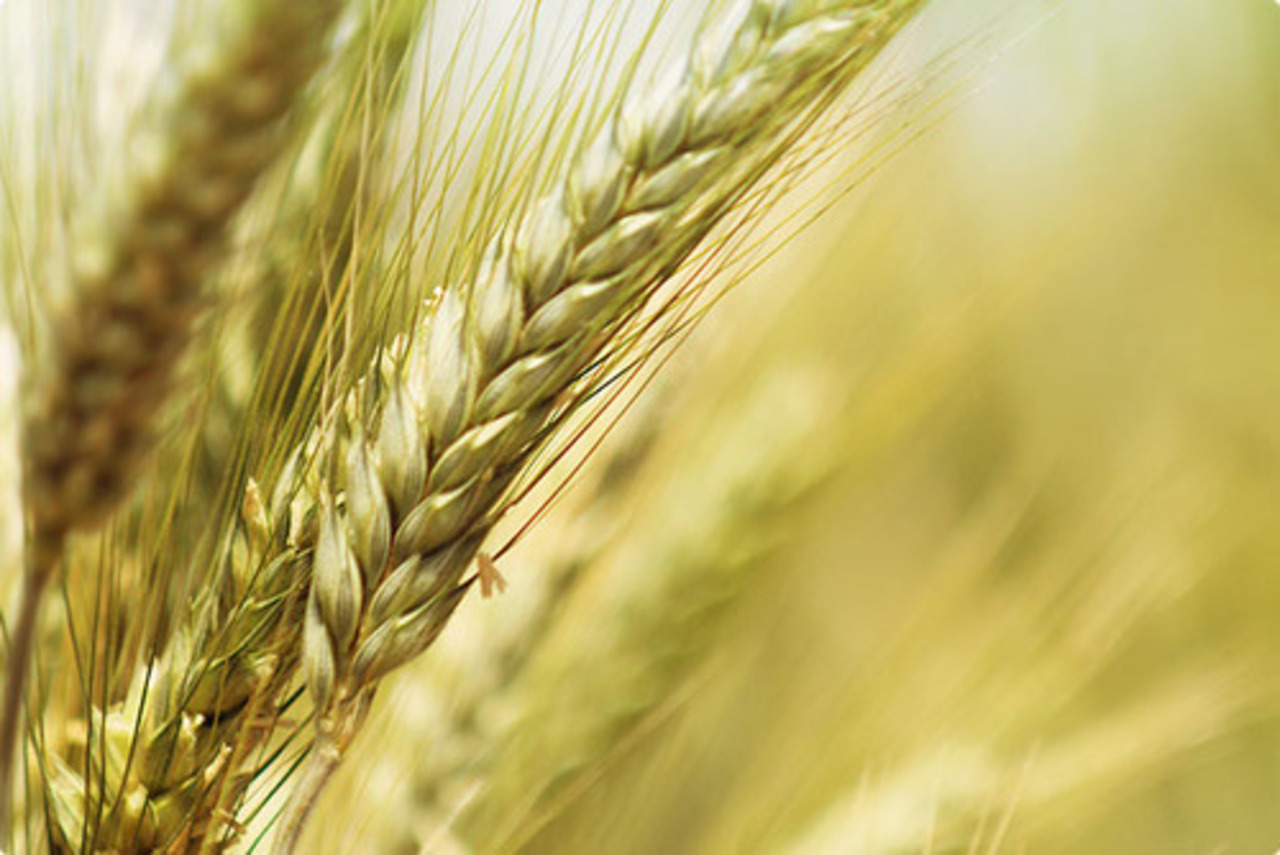 Результаты научно-хозяйственного эксперимента 
       по использованию обогащённой патоки в рационах бычков
Концентрированные корма в рационе коров ≈ 5 кг
Поголовье коров в НСО ≈ 130 тыс.
1 т зерна пшеницы стоит 5808 руб.
1 т ржи стоит 3972 руб.
5 кг/гол. пшеницы или ржи х 130 тыс. х 365 дней = 237250 т
237250 т х 5808 тыс. руб. = 1 377 948 тыс. руб.
237250 т х 3,972 тыс. руб. = 942 357 тыс. руб.


Экономический эффект:
1 377 948 тыс. руб. – 942 357 тыс. руб. = 435,591 млн. руб.
Рожь в рационах коров. Экономический эффект
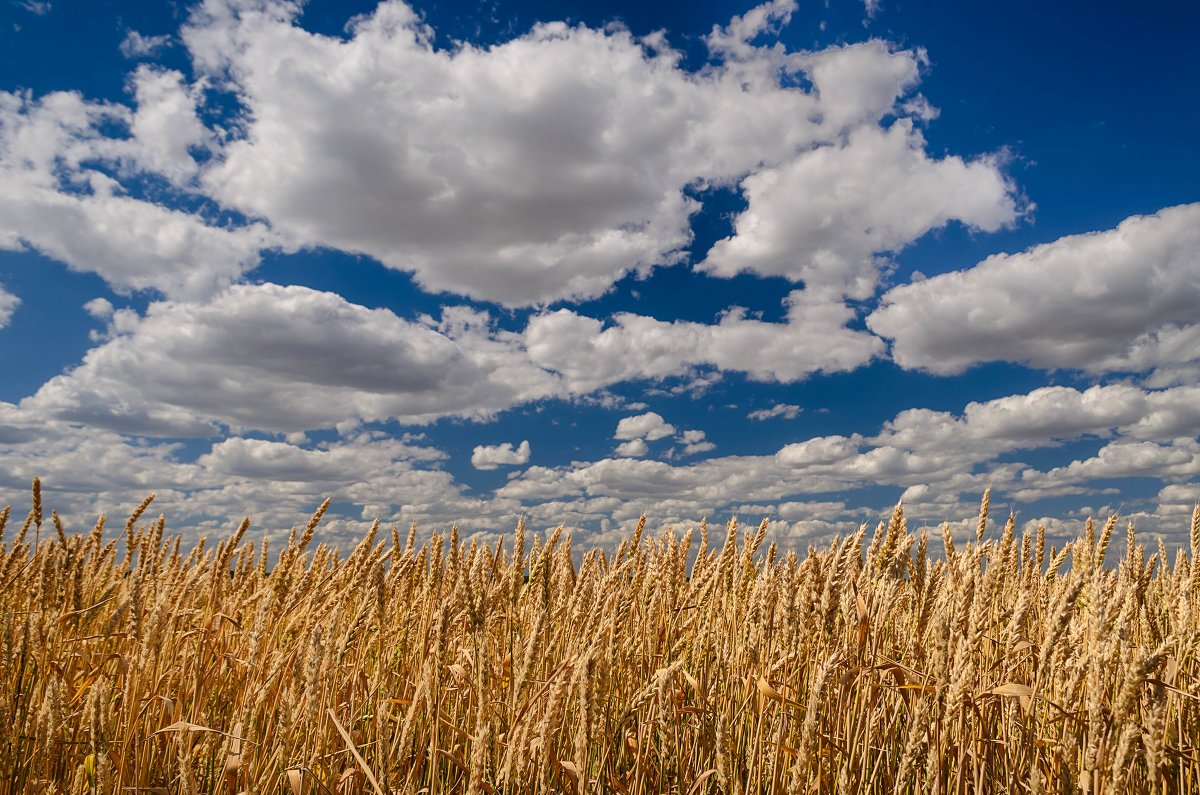 Спасибо за внимание!